Machine Learning applications for luminosity maximization
Xiaofeng Gu

Collaborators:
MSU: Yue Hao, Will Fung
LBNL: Ji Qiang, Sherry Li, Yi-Kai Kan
BNL: Xiaofeng Gu, Robert-Demolaize, Takeshi Kanesue

MAC Review
1
Outline:

Introduction

APEX for RHIC Luminosity

GPTune and EBIS

Summary and Acknowledgement
2
RHIC luminosity Optimization
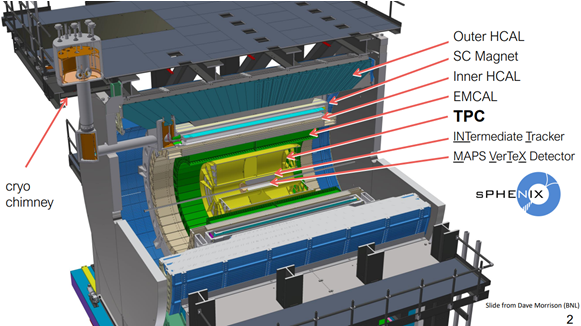 sPHENIX:
VTX (+/-10 cm)
Crossing angle (2mrad) 
S/N - Background
Global Parameters:
Orbit (Dipole)
Tune (Quadrupole), 
Chromaticity (Sextuple)
Octupole 

Local (IR8) Parameters:
Beta*
S* (more sensitive than head on)
Transverse offset

Other Parameters:
RF Voltage
Collimator Position
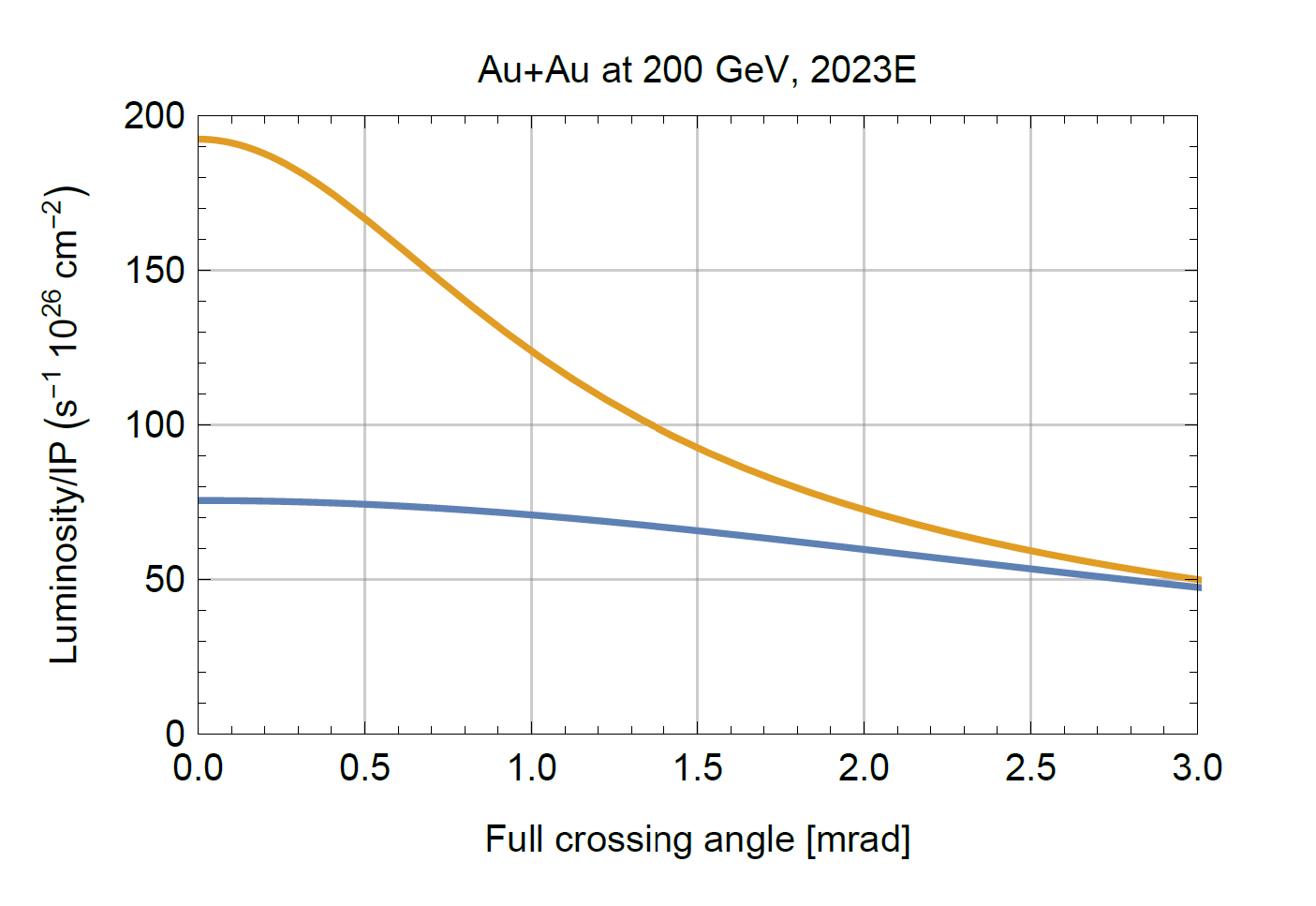 ALL
VTX
3
Courtesy of W. Fischer
Bayesian optimization at LBNL GPTune
Several features of GPTune (BLNL) are very useful for HPC simulation codes, including: 
relies on dynamic process management for running applications with varying core counts and GPUs
can incorporate coarse performance models to improve the surrogate model
allows multi-objective tuning such as tuning a hybrid of computation, memory and communication
allows multi-fidelity tuning to better utilize the limited resource budget
supports checkpoints and reuse of historical performance database. 

Application:
Conduct parameter optimization for several HPC codes. The most notable result is for the multiscale production-level full-blown simulation codes, M3D-C1 and NIMROD that are used in the fusion Tokamak design.
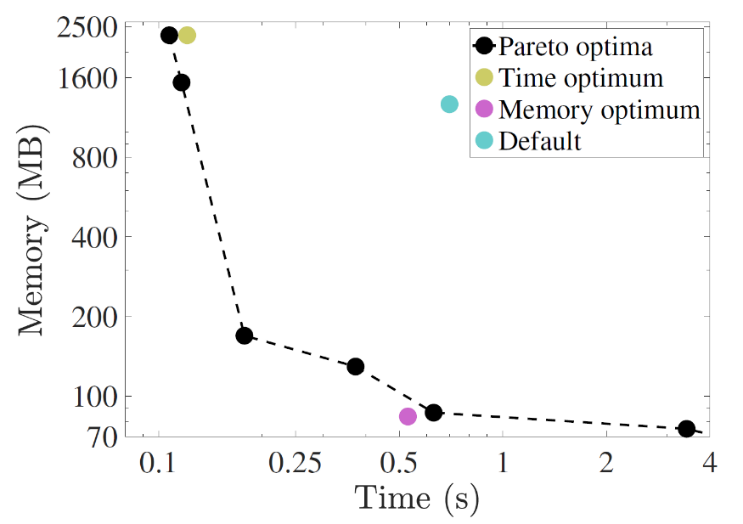 https://github.com/mkturkcan/GPTune
https://nimrodteam.org/meetings/team_mtg_5_21/nimrod_meeting_YangLiu.pdf
4
GPTune Optimization with the Analytical Model
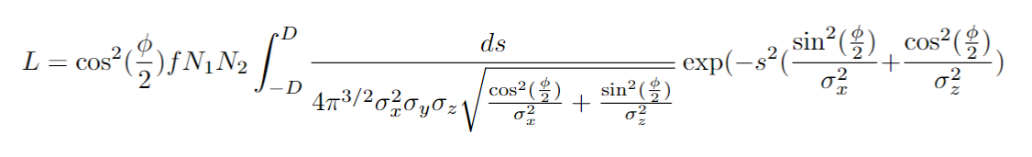 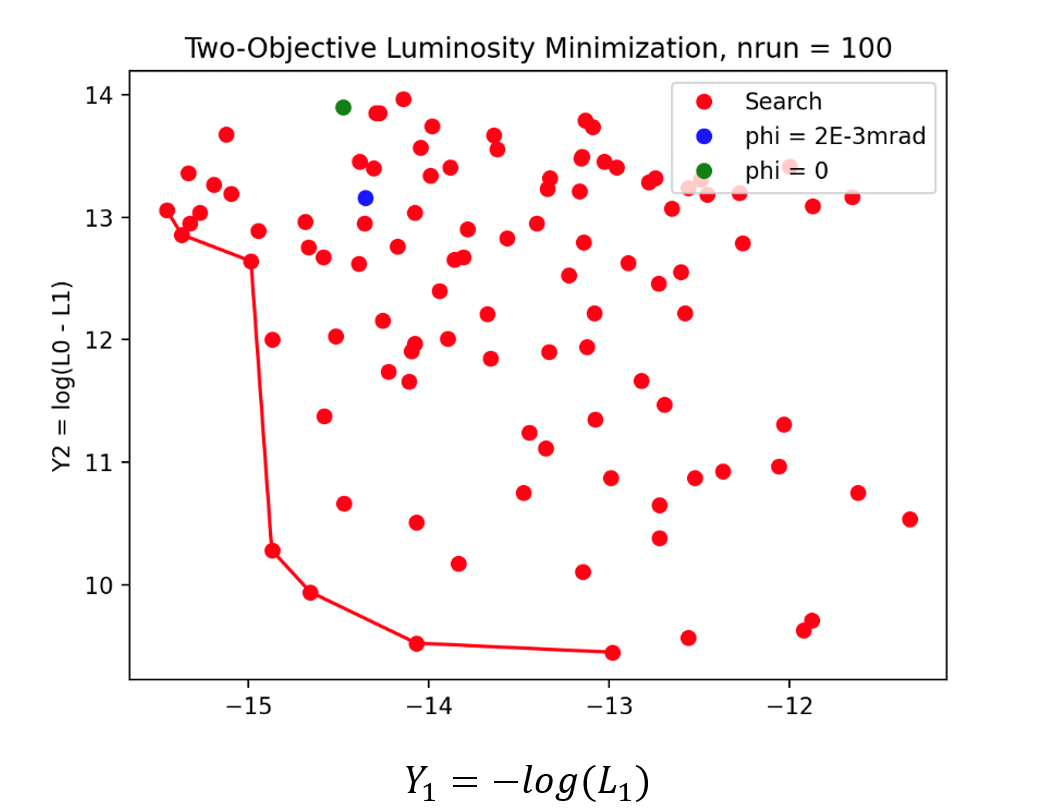 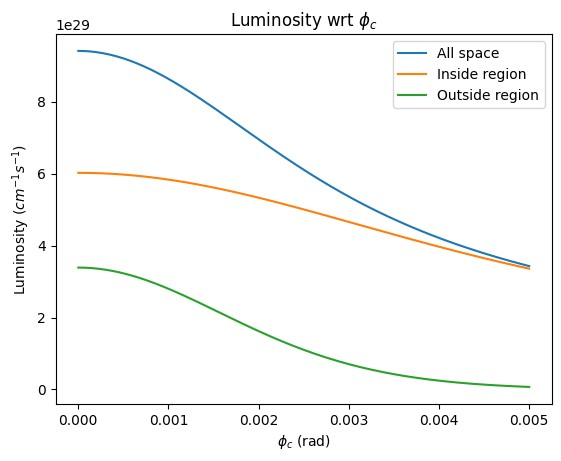 background
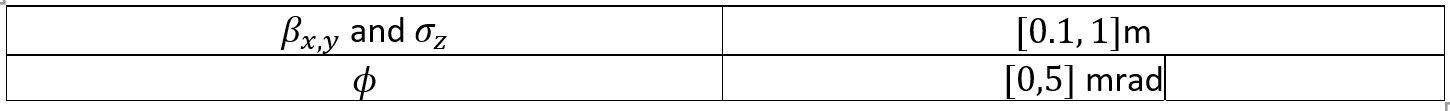 Vertex signal
5
Bayesian optimization for RHIC Luminosity
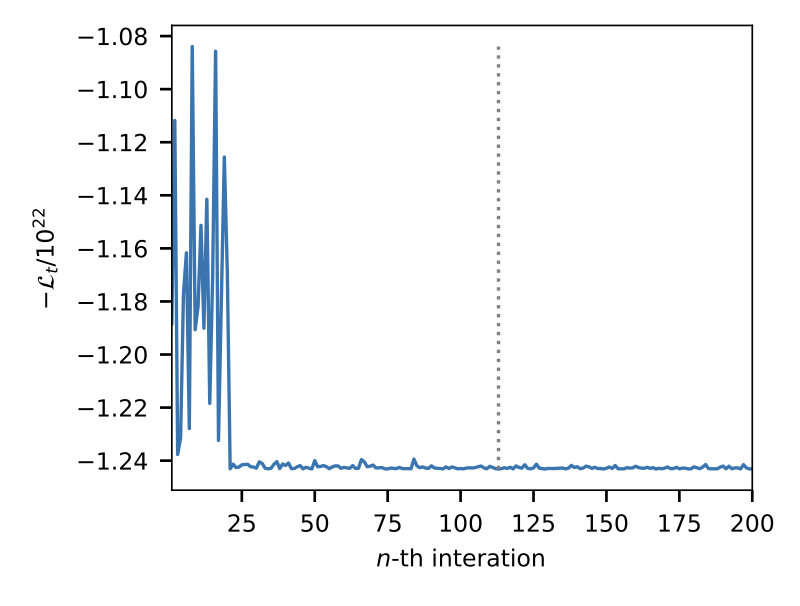 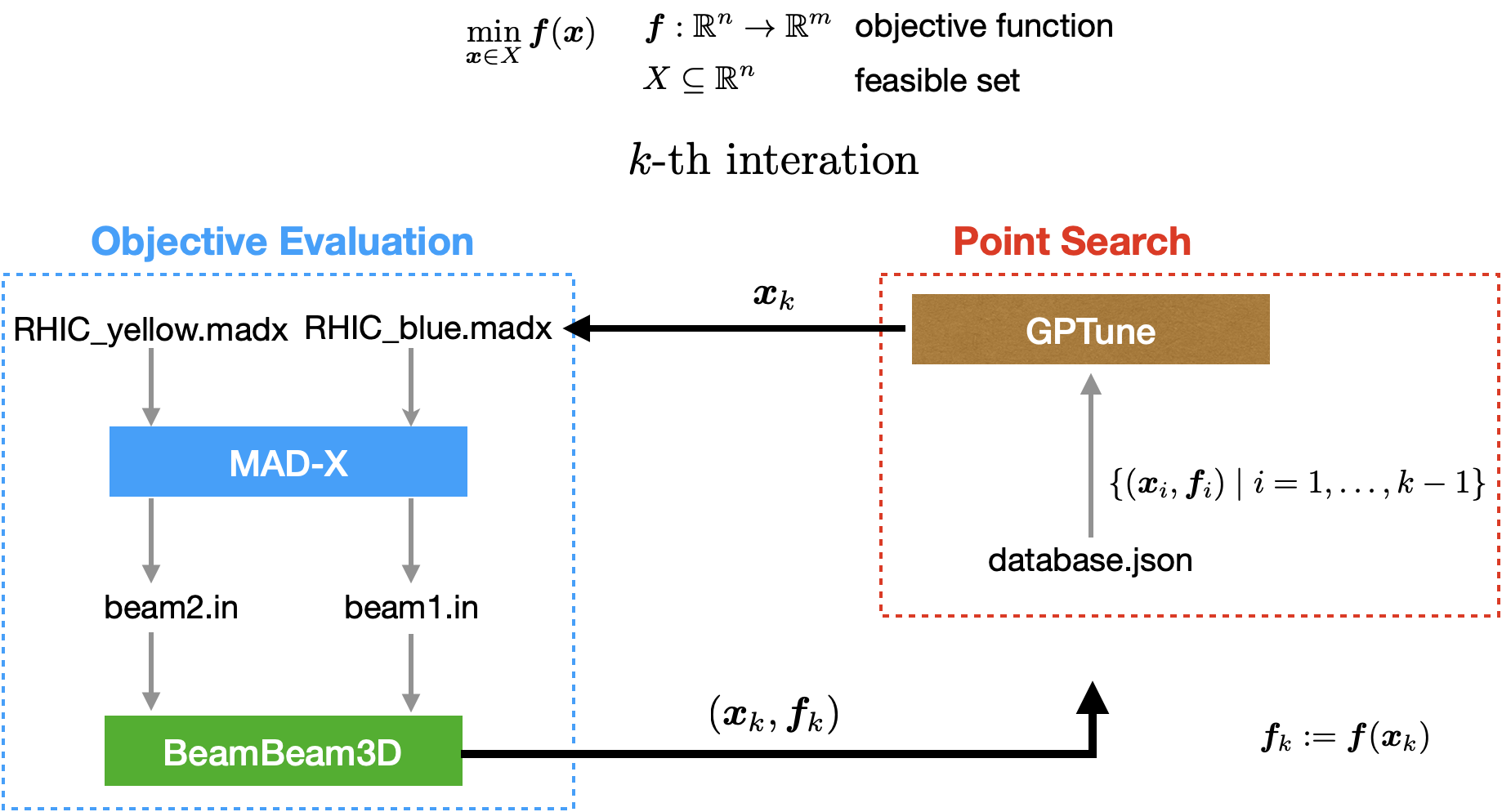 Integration of Online Luminosity Optimization
S* and beta* changing scripts: Tested

change the target s*, beta* within ‘deltas.dat’ file;
run ‘madx job.madx_Au16-e0::store’ command, will get ‘IP8knob.dat’ file;
run ‘CreateSend.IP8’ command, will get ‘SendTrim.IP8’ file;
run ‘SendTrim.IP8’ command.
Luminosity Measurement
Machine 
parameters
Optimization method
VTX
signal
GPTune
GPTune: Tested
Installed and tested
Did some optimizations EBIS and got some good results.
S*
Vertex Signal: contacted with sPHINEX people:
Did it with PHENIX before
Send the vertex data several ways.
7
S* and beta* Script Test at IR12
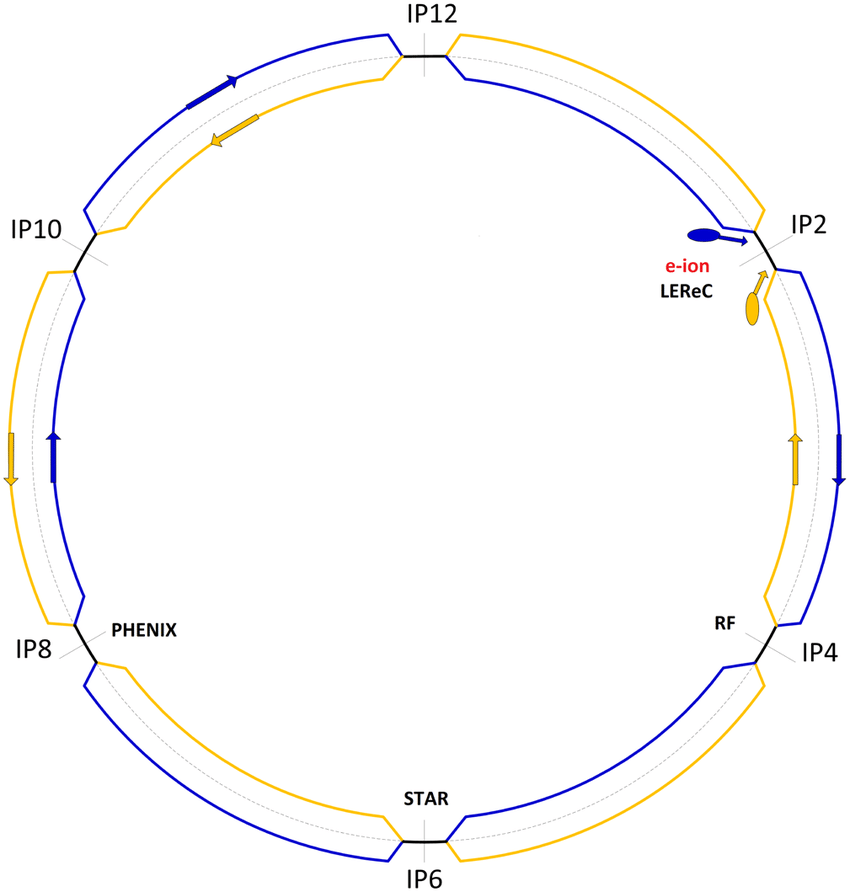 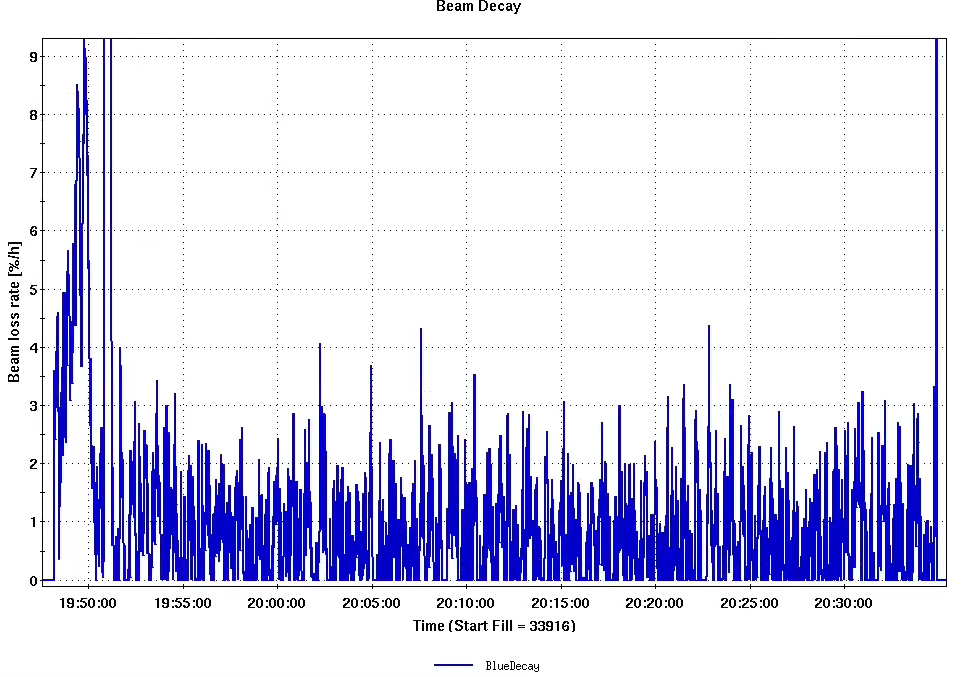 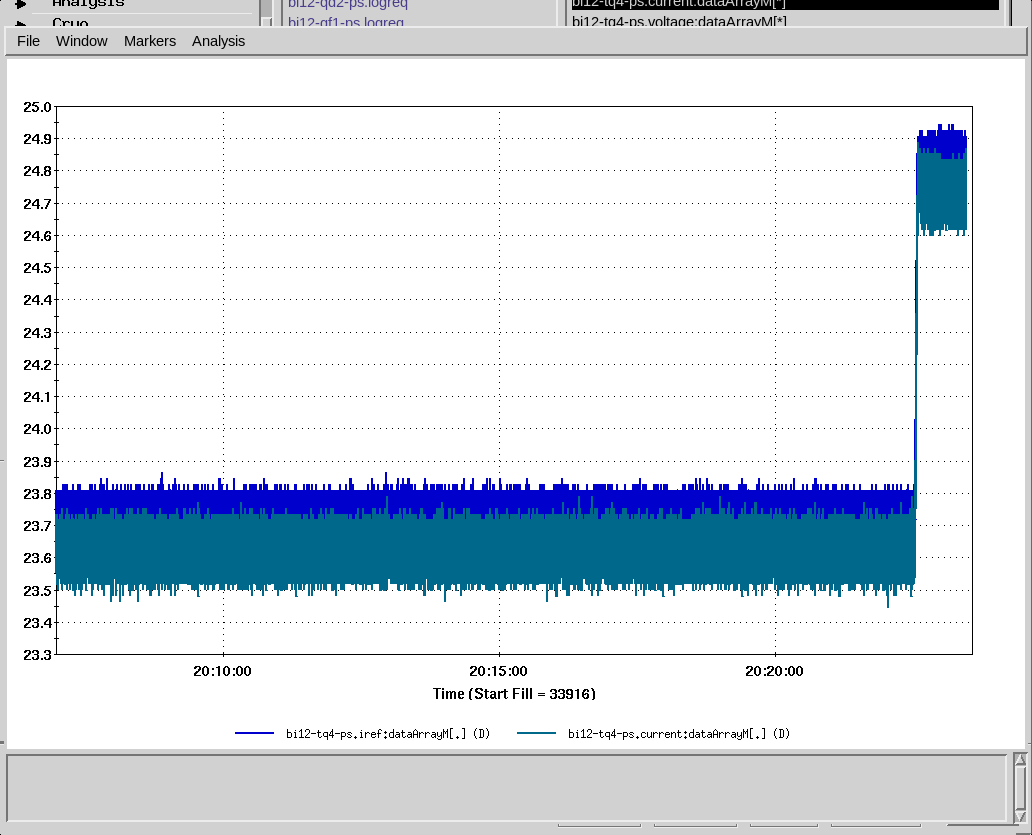 Successfully test the s* script at store (IR12).

No additional significant beam loss during +/- 0.5 m s* change. 

Will explore a large safety range next time at IR12 without separation bump.

Offline Data Analysis
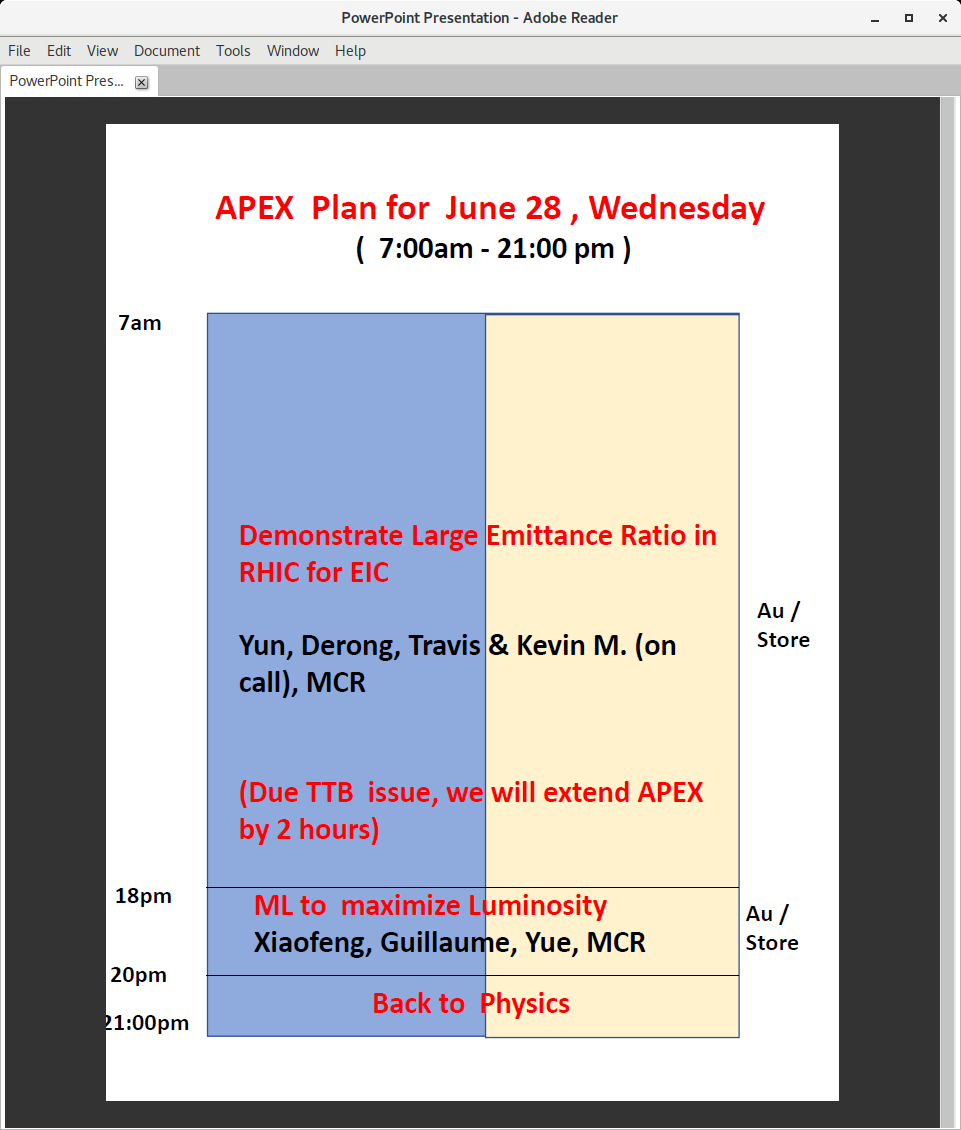 8
GPTune Test: EBIS Intensity Optimization
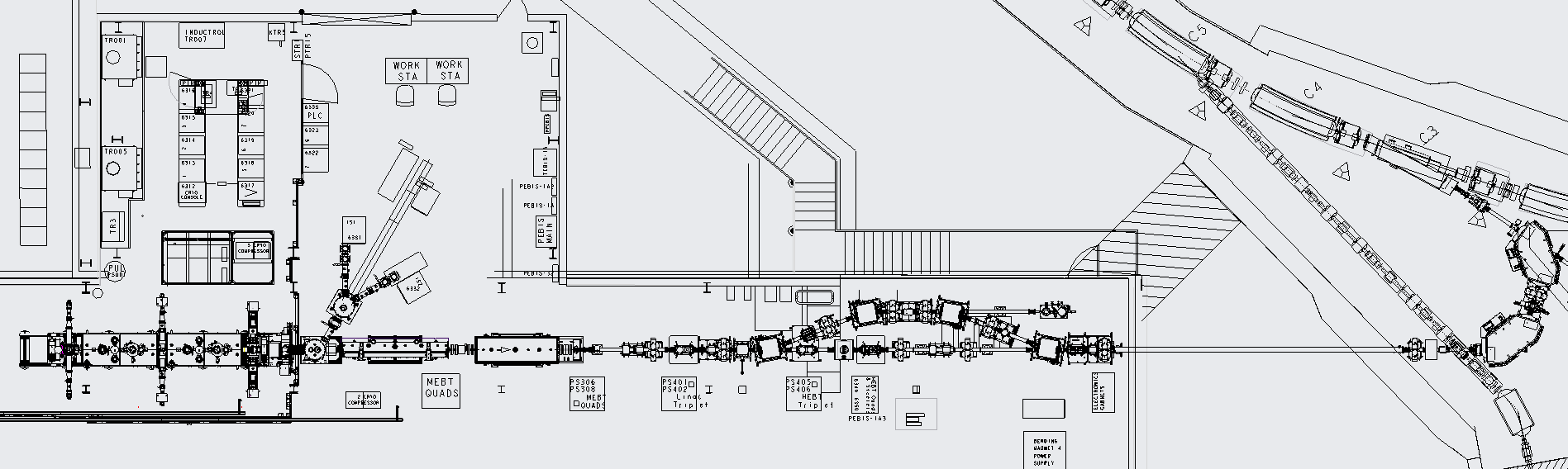 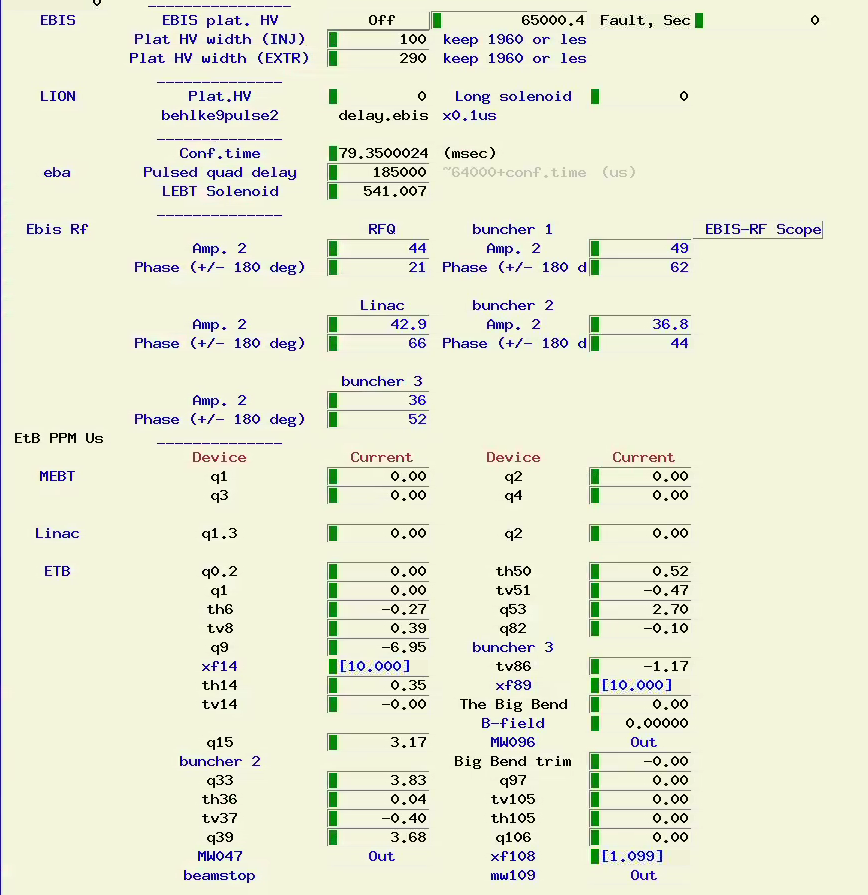 FC96
LION
1
RFQ
LINAC
2
6
8
4
5
7
3
EBIS
XF14
Buncher3
Buncher2
Buncher1
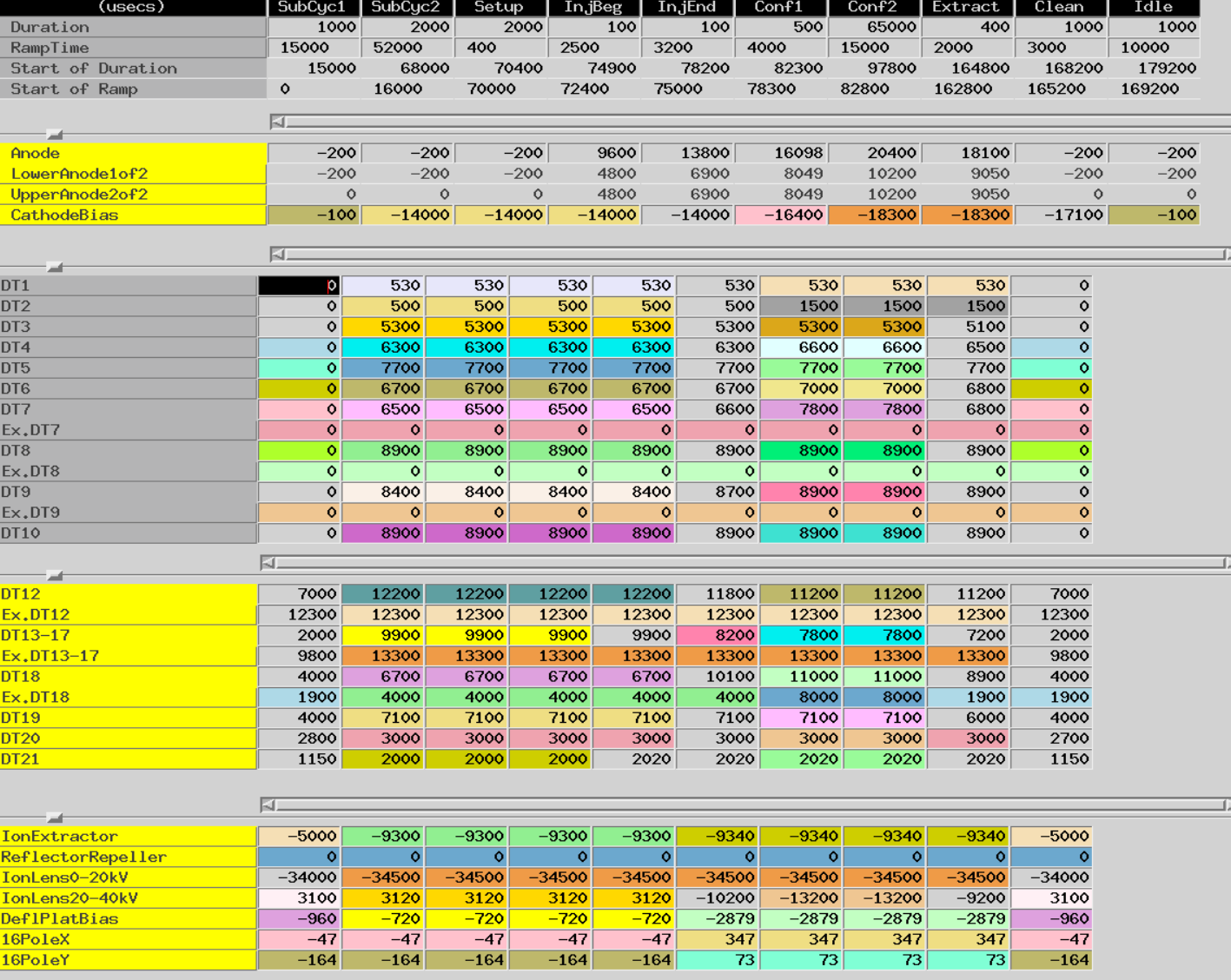 LION
EBIS Injection Line (fc96)
EBIS 
EBIS Extraction line (xf14)
RFQ
MEBT
Linac
HEBT
9
GPTune: EBIS Injection Line (9 parameters)
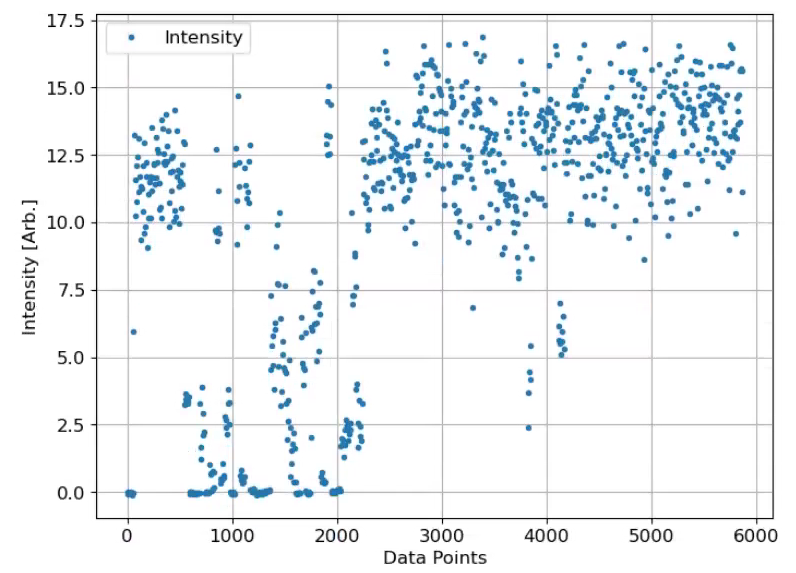 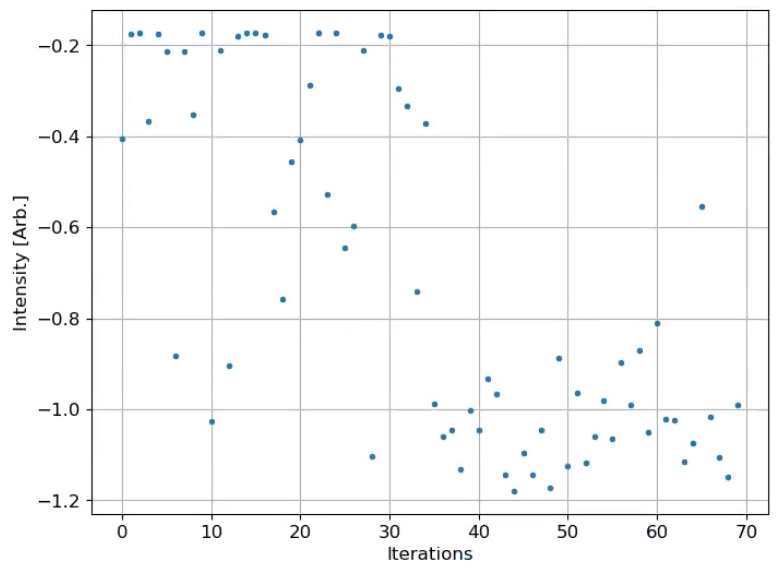 ~14.0
11.5
~22% improvement after optimization
fc96 Intensity
script was running from 12:33 to 13:36 (~63 min)

1 beam / supercycle [6.6 s]; it takes 2 supercycles for the powers settle down;4 supercycles for measurement. 

fc96 measurement was used for injection optimization

9 control parameters after 70 iterations
10
GPTune: EBIS Extraction Line (10 parameters)
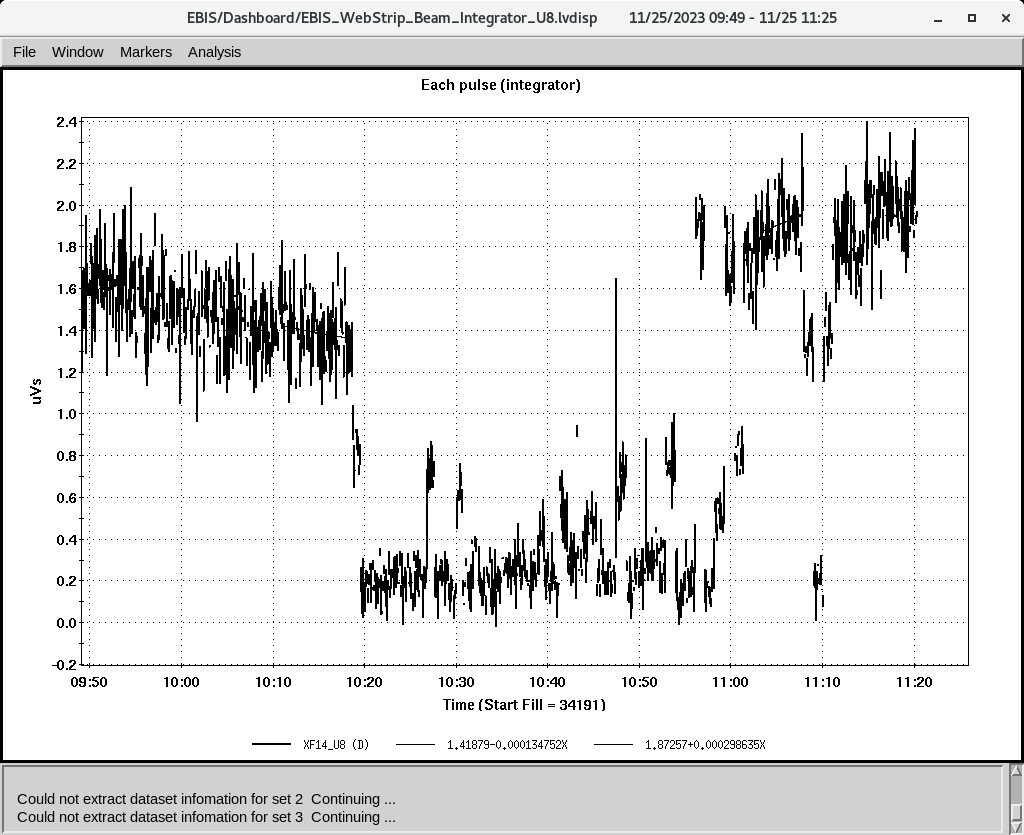 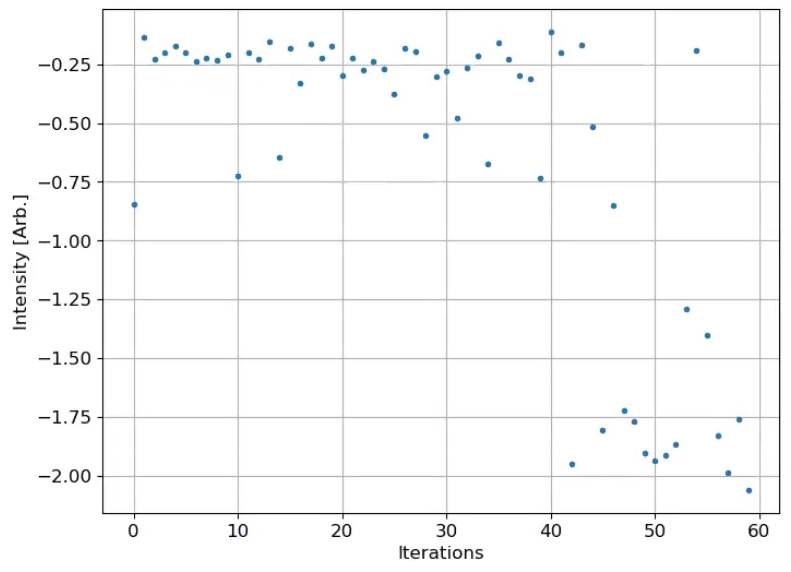 ~2.0
~43% improvement after optimization
Xf14 Intensity
1.4
script was running from 10:18 to 11:15 (~57 min)

2 beam / supercycle [6.6 s].

xf14 measurement was used for extraction optimization.

10 control parameters after 60 iterations
11
GPTune: EBIS Intensity Gain (11/25/2023)
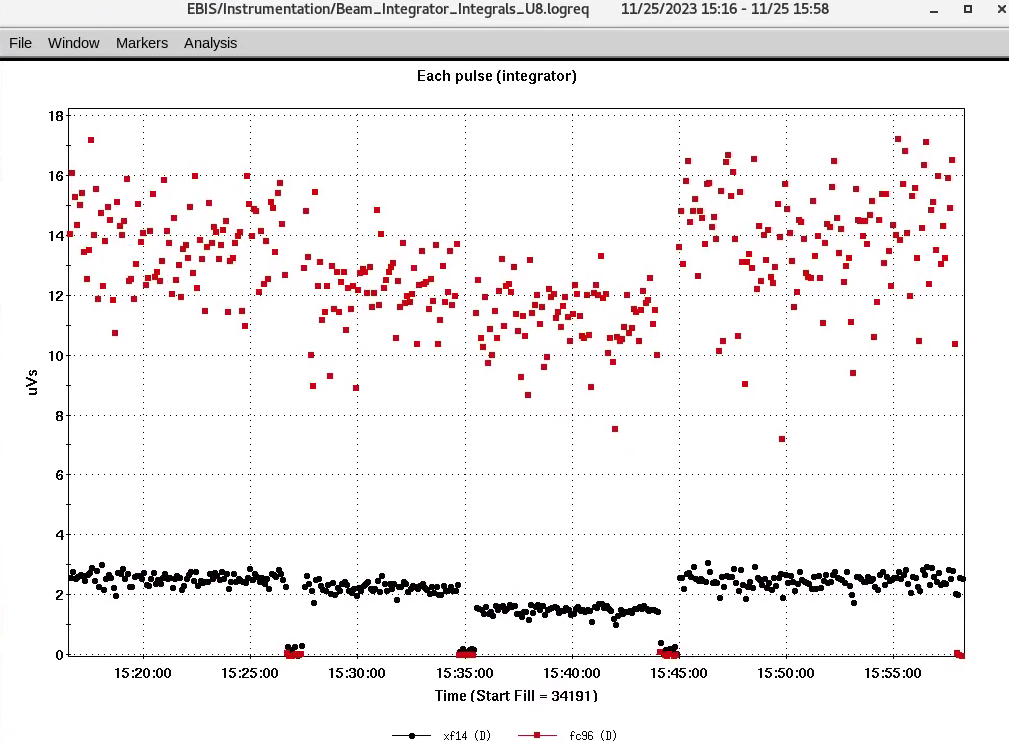 13.67±1.40
12.16±1.23
13.89±1.76
GPTune works with std  ±10% (pp ±15% ) noisy signals!

Possible more gain with fc96 instead of xf14 for the extraction line?
11.22±1.05
Inj+Ext.
Ext.
Original.
Inj+Ext.
2.53±0.20
2.23±0.17
2.49±0.24
1.48±0.13
?
12
GPTune: EBIS Injection + Extraction (19 parameters)
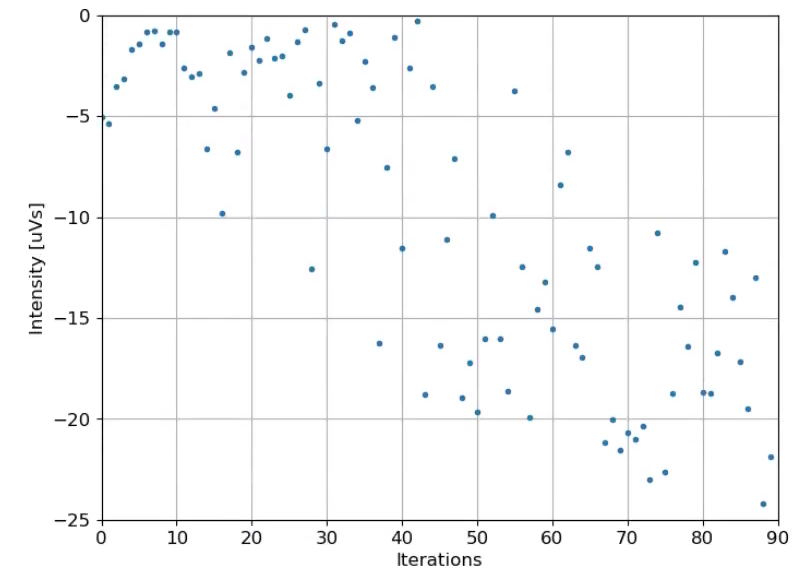 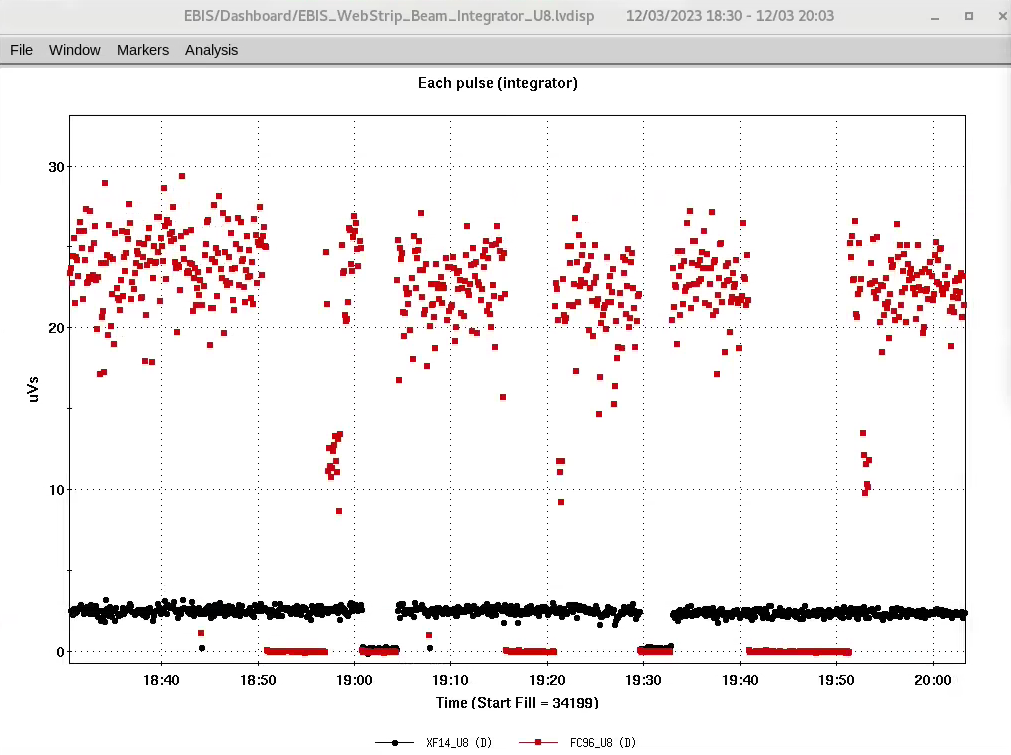 23.56
22
23
24.2
12/03/2023: 
22   the condition optimized on 11/25 (22%)
23   after-80-iterations condition
23.56   after-90-iterations condition (7%)  30%?
13
About the last year’s recommendations
Develop a plan and assess the resources needed to carry out the plan. The plan needs to have well-defined and achievable goals. (Scripts for Luminosity optimization are tested at IR12. IR12-injection, IR12-Store, IR8-Store-w/o, IR8-Store-w)

and include defined measures and actions to protect the machine and the detector.(No significant loss during the test.) 

The protection measures need to be agreed upon with sPHENIX management. (Sure, will coordinate with SPHENIX. Have contacted with them about the vertx signals already. )
14
Acknowledgement
Robert-Demolaize

Takeshi Kanesue

Masahiro Okamura

John Morris
15
Summary
Scripts for Luminosity optimization have been tested at IR12. No significant loss during the test.

The planned was developed. (IR12-injection, IR12-Store, IR8-Store-w/o, IR8-Store-w)

GPTune has been demonstrated as a powerful tool for machine optimization. It was used for EBIS intensity optimization and got ~30% intensity improvement, with noisy signals. 

GPTune could be used for other beam lines in RHIC complex (any proposals?). 

The experience of luminosity optimization with a cross angle is very useful for EIC.
16